國際獅子會健康愛嘉半程馬拉松
高一仁 朱婕瑀
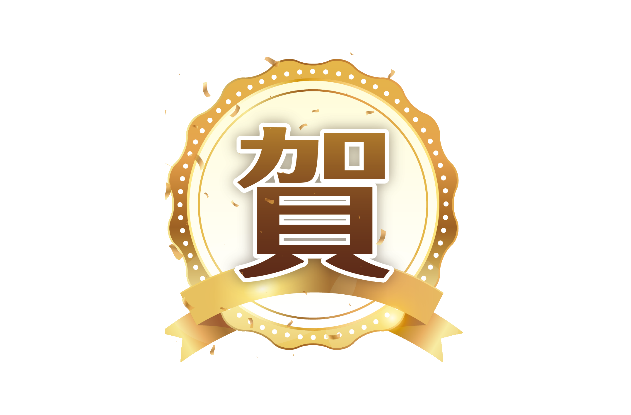 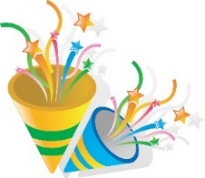 榮獲
21K半馬女子組 第一名
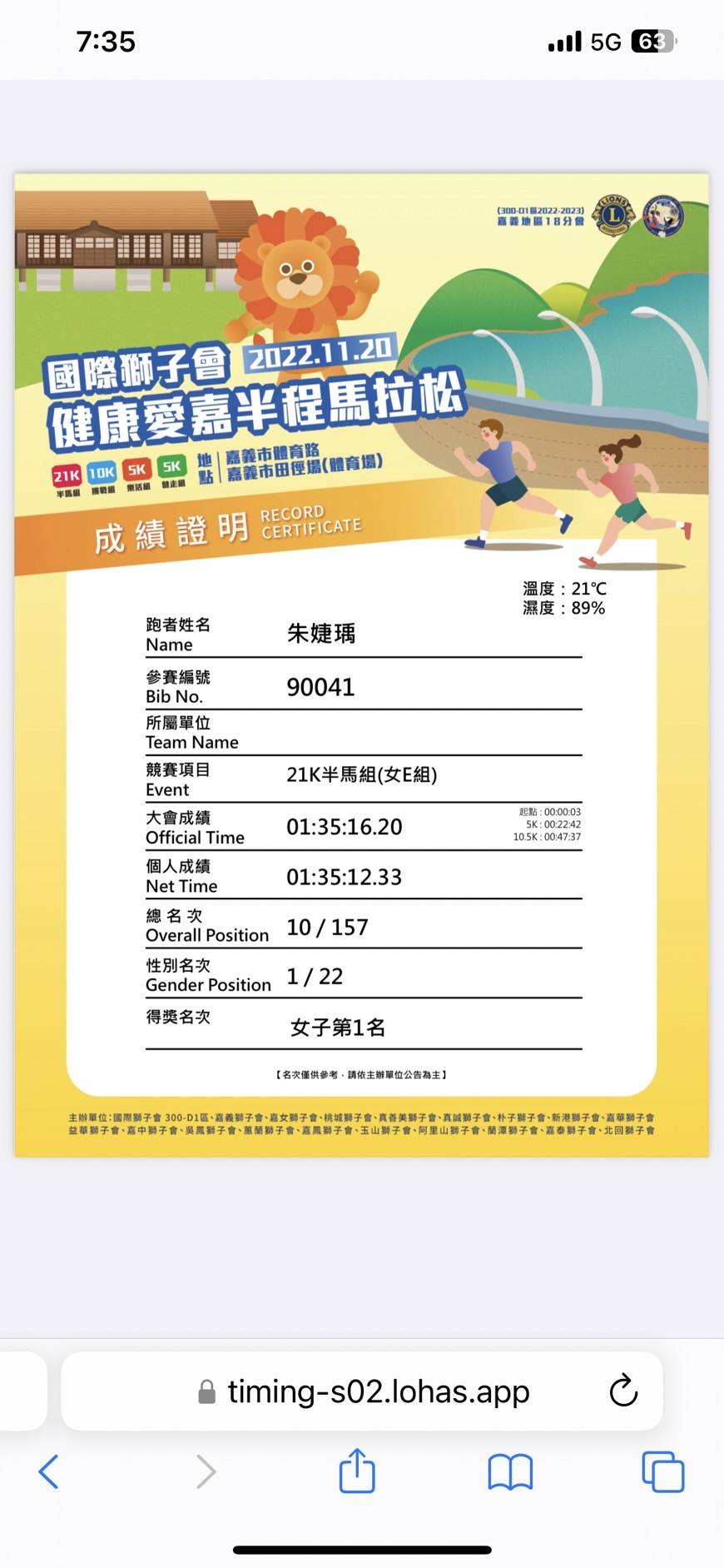 天主教輔仁中學 全體師生暨家長會仝賀 111.12.23